Звезда по имени Солнце
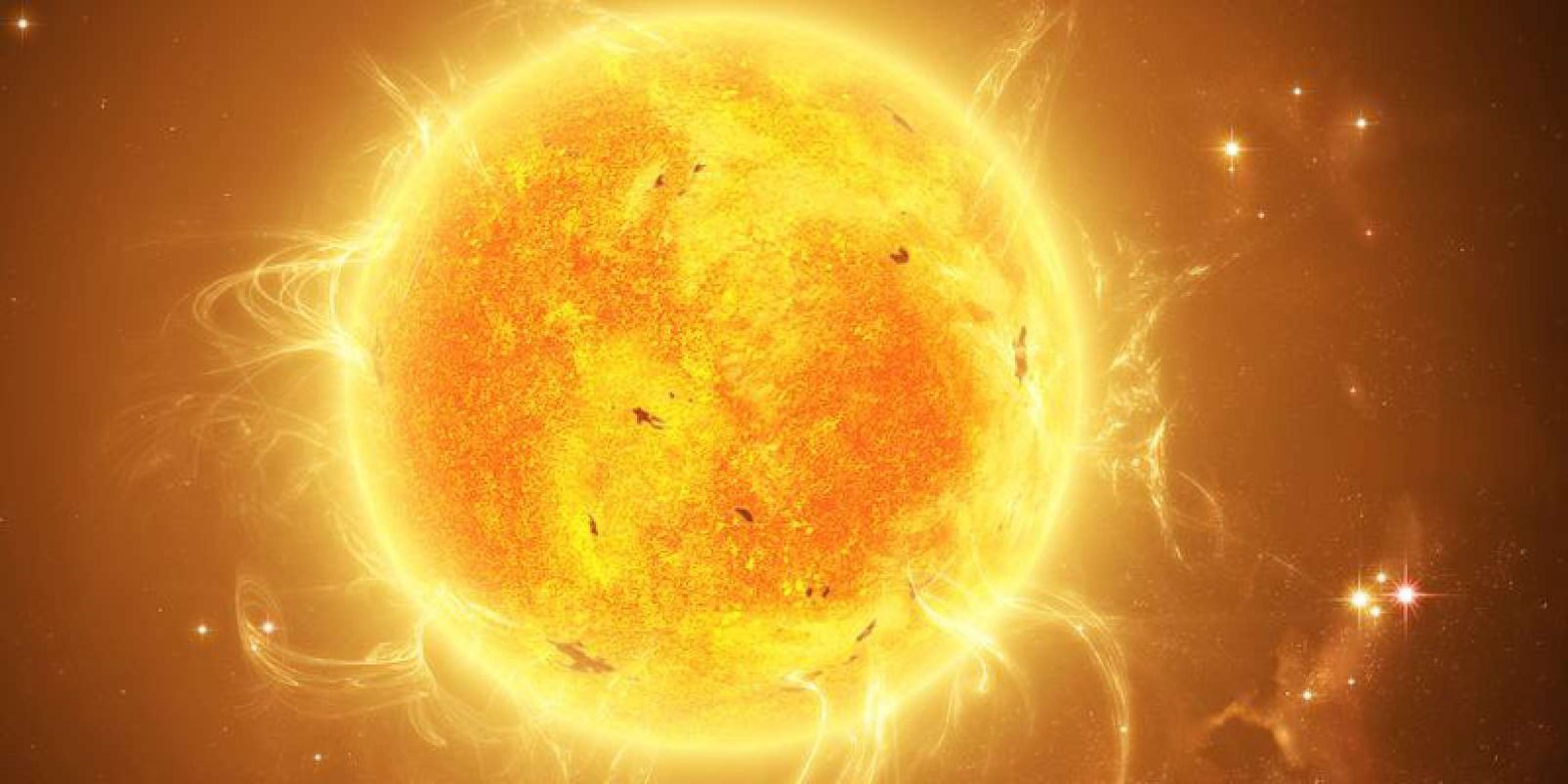 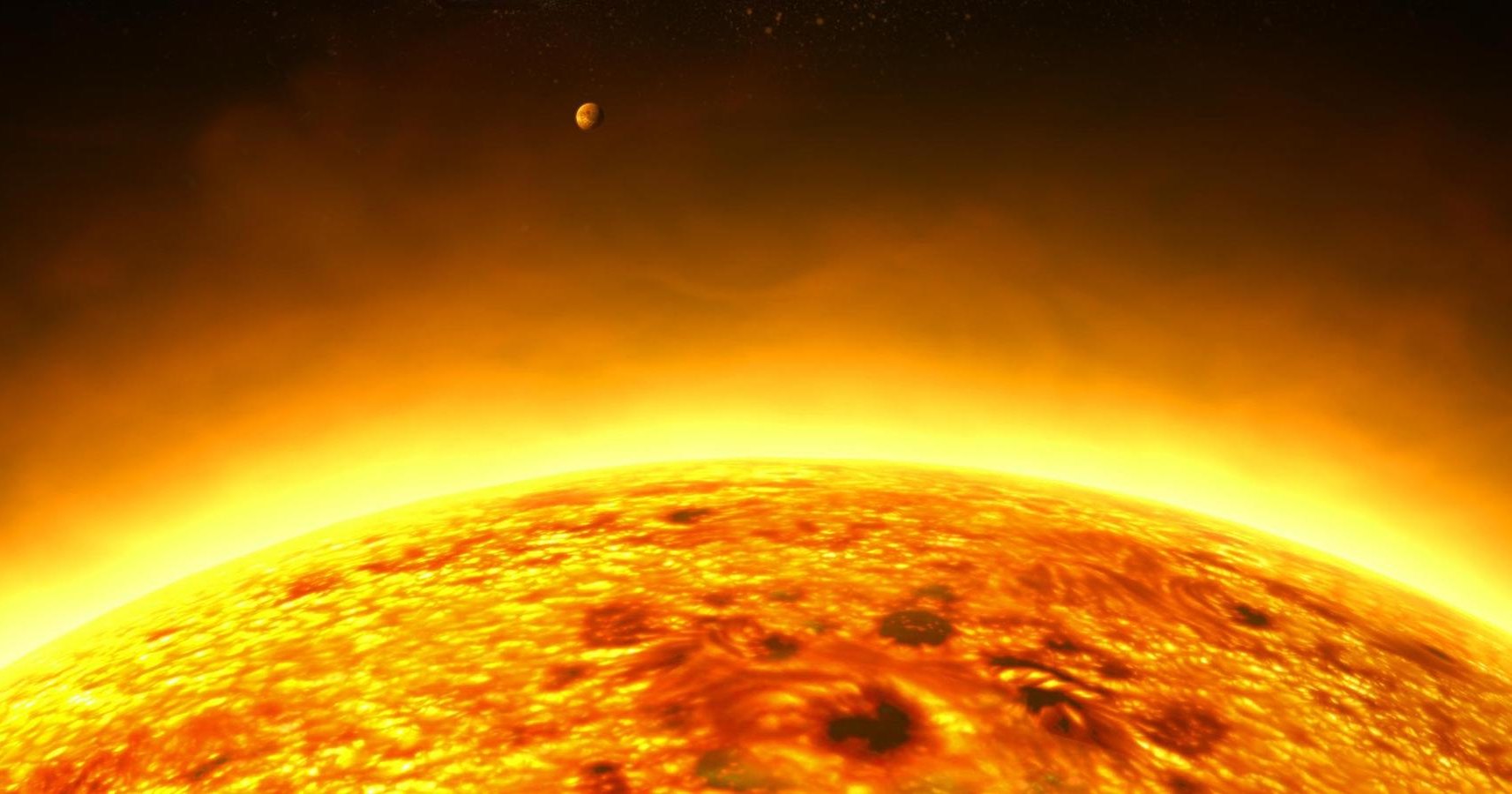 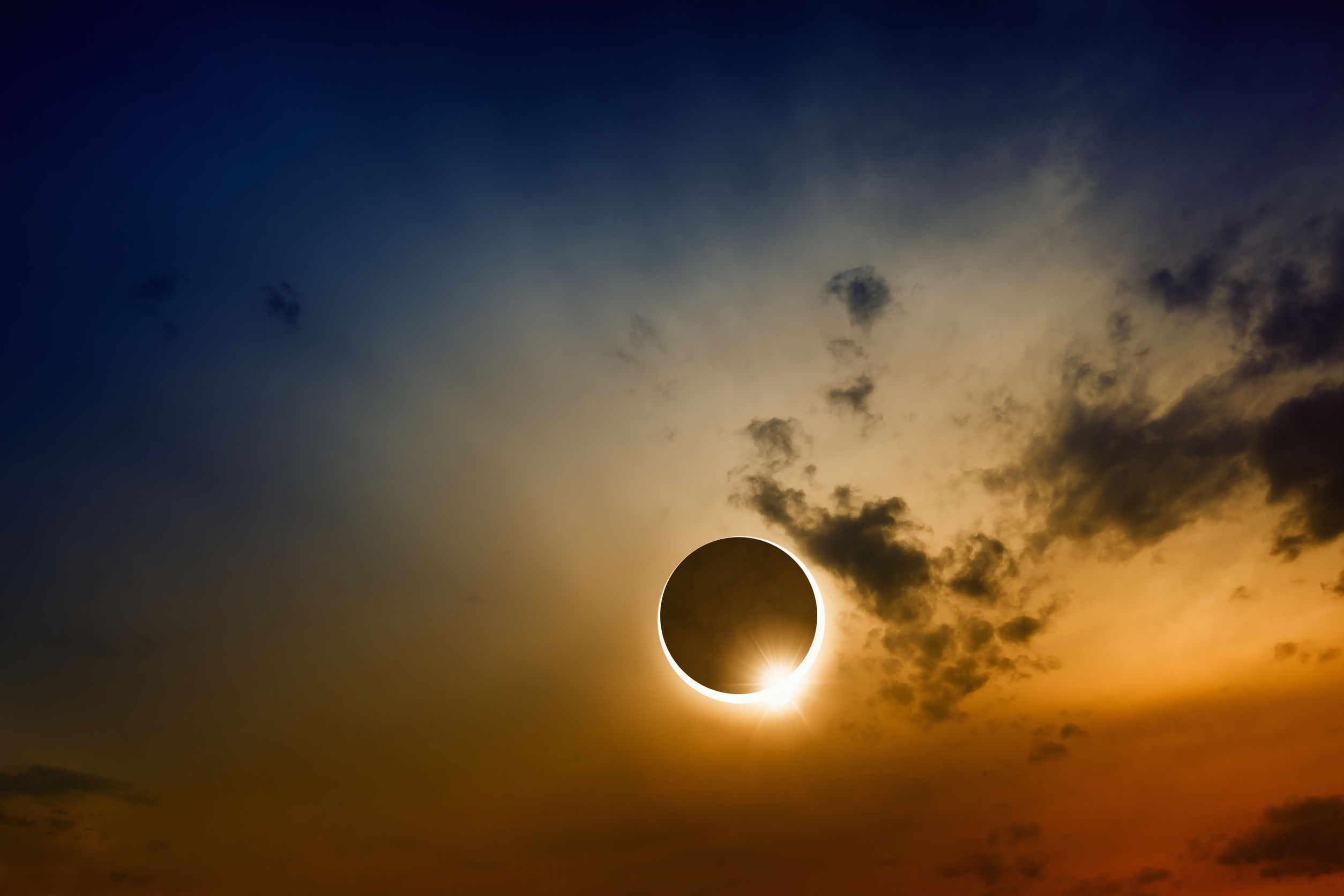 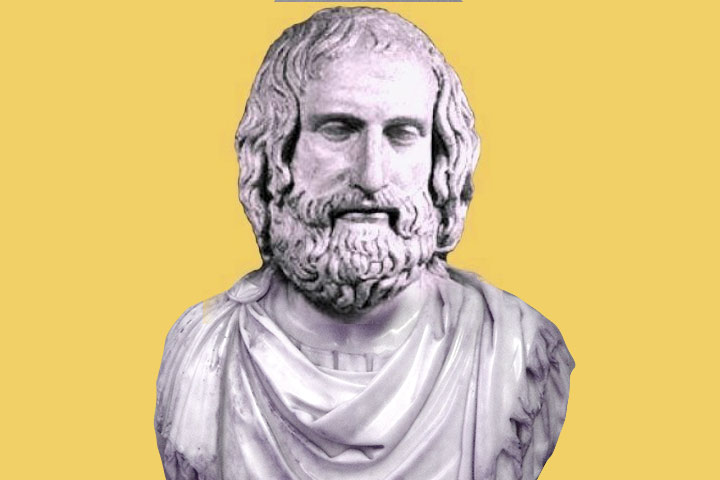 Анаксагор
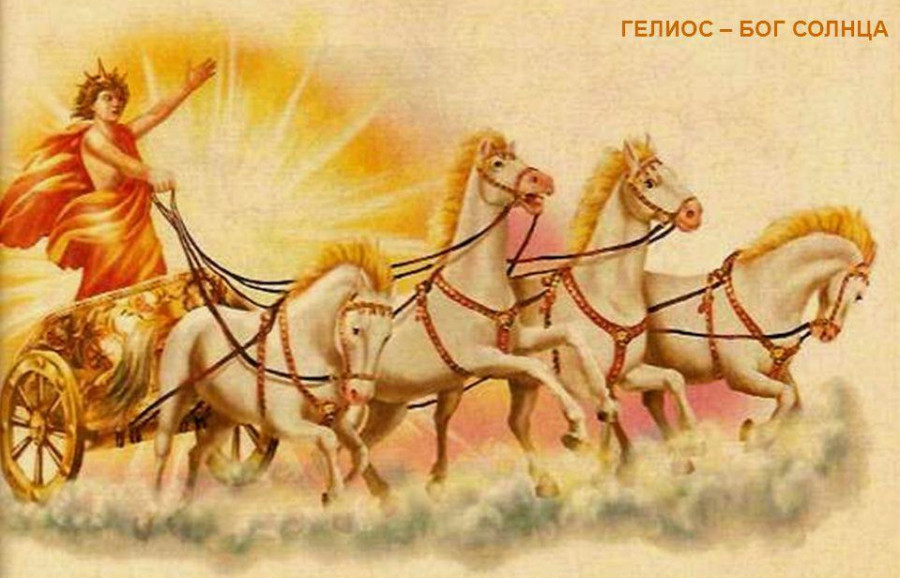 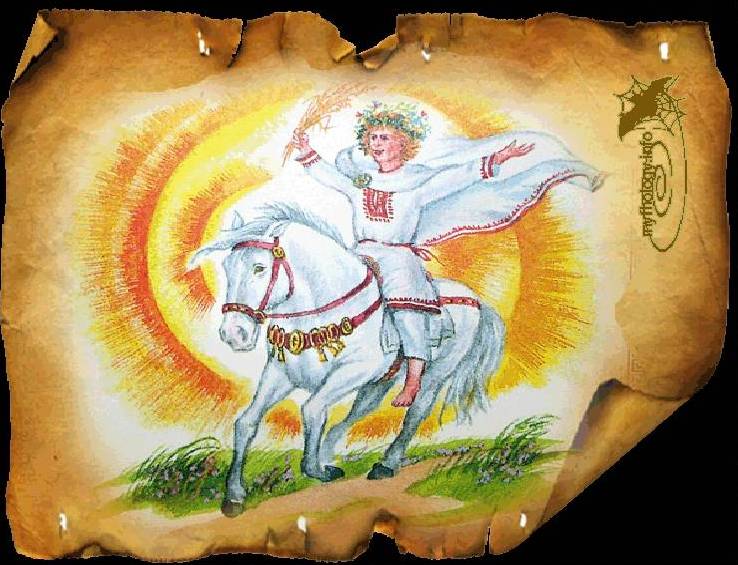 Ярило – бог солнца
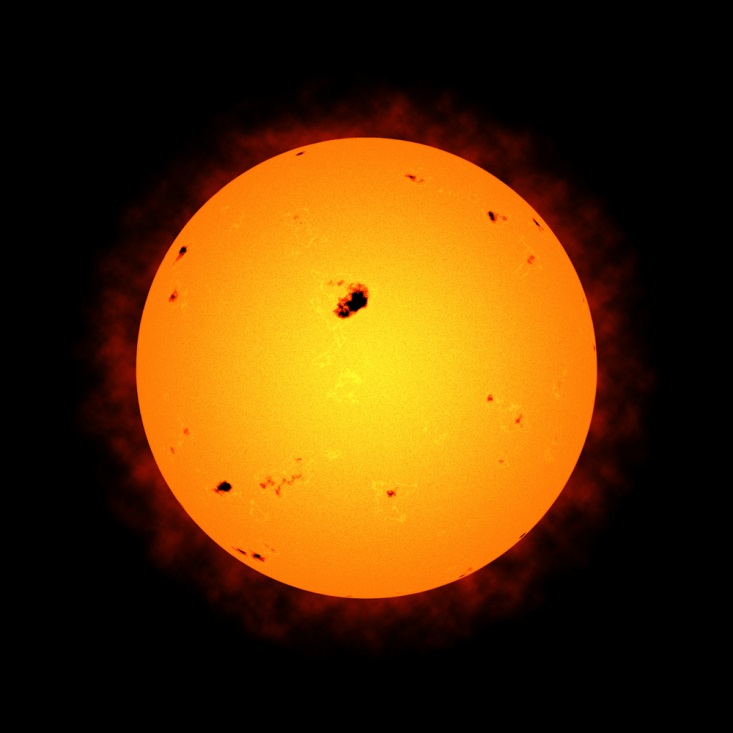